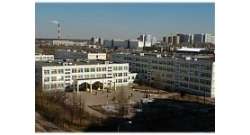 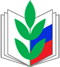 Отчет о работе комитетапервичной профсоюзной организации ГБОУ Школа № 1596Председатель ППО Байбородова Кристина Викторовна
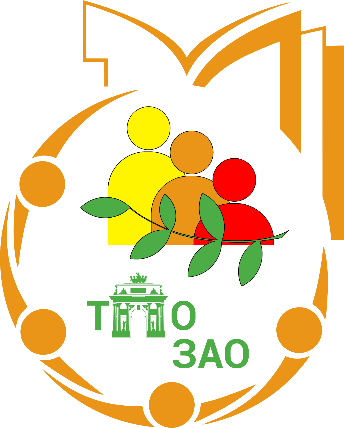 2022 год
Количество Членов профсоюза на 01.01.2023
Приречная улица д.1
Приречная улица д.3
Родниковая улица д.20 корпус 1
Приречная улица д.5 корпус 1
Приречная улица д.7 корпус 1
Приречная улица д. 9 корпус 1
Приречная улица д.9
Родниковая улица д. 16 корпус 1
Родниковая улица д. 10 корпус 1
349 человек
88,1 % на начало 2023 года
Основные задачи на 2022год:
Повышение мотивации к вступлению в профсоюз, участию в его деятельности;
Применение новых форм работы ППО в  современных условиях;
Развитие гласности и открытости деятельности ППО
Электронный учет членов профсоюза
С 2019 года ведется электронный учет в 1С. 
Формирование базы для электронных профсоюзных билетов
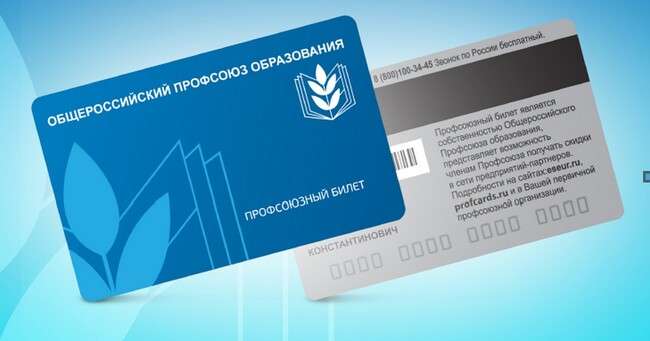 Организационная работа
Урегулирование финансирования бюджета Первичной профсоюзной организации ГБОУ «Школа № 1596»
Участие в селекторных совещания «Профсоюзный час»
Участие в конкурсах Территориальной профсоюзной организации и Московского городского профсоюза образования 
Привлечение молодых педагогов
Участие в профсоюзных мероприятиях
Выделение материальной поддержки членам первичной профсоюзной организации
Производственная работа
Территория социального партнерства.Знак «Территория социального партнерства» присвоен ГБОУ Школа№1596 Постановлением Президиума Комитета Московской организации Профсоюза №2 от 15.04.2022г.
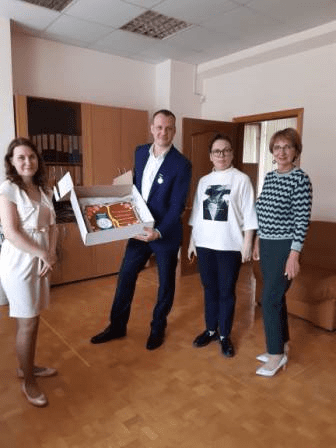 Коллективный договор
В 2020 году велись переговоры с работодателем, в результате которых были приняты и зарегистрированы Департаментом труда и социальной защиты населения      (  № 1125 от 29.12.2020), изменения в Коллективный договор и продление КД по 31.12.2023
Охрана труда.
Совместно с уполномоченным по охране труда профкома велась работа:
по согласованию инструкций по охране труда;
по проверке (обследованию) спортивной материально-технической базы образовательной организации на соответствие требованиям безопасности образовательного процесса;
по прохождению курсов учебы по охране труда.
В истекшем году не было зафиксировано ни одного несчастного случая в комплексе.
Участие в районных и городских мероприятиях профсоюза:
1. Бал молодых педагогов «ProЧудо» на площадке банкетного зала Golden Palace. Участниками стали более 500 педагогов Москвы.
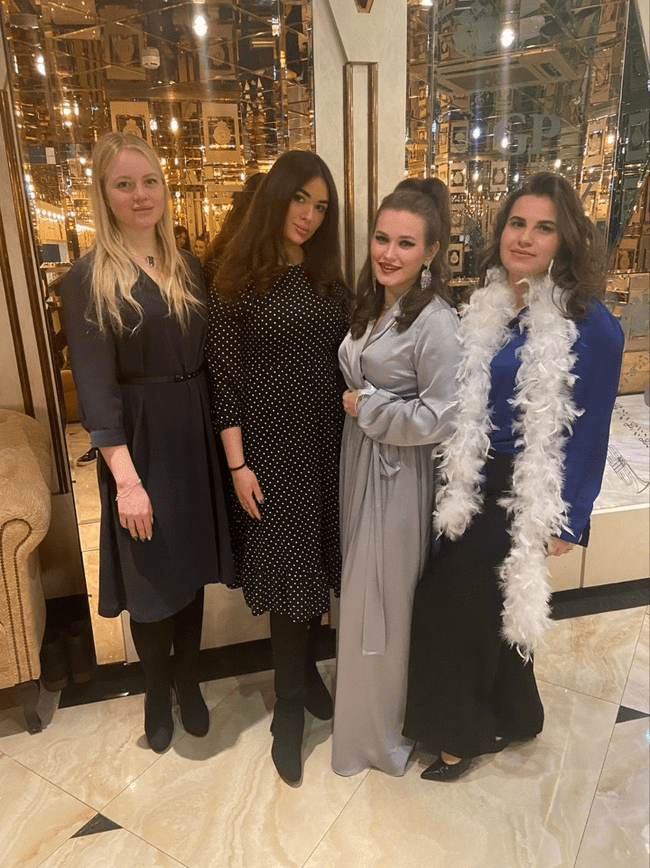 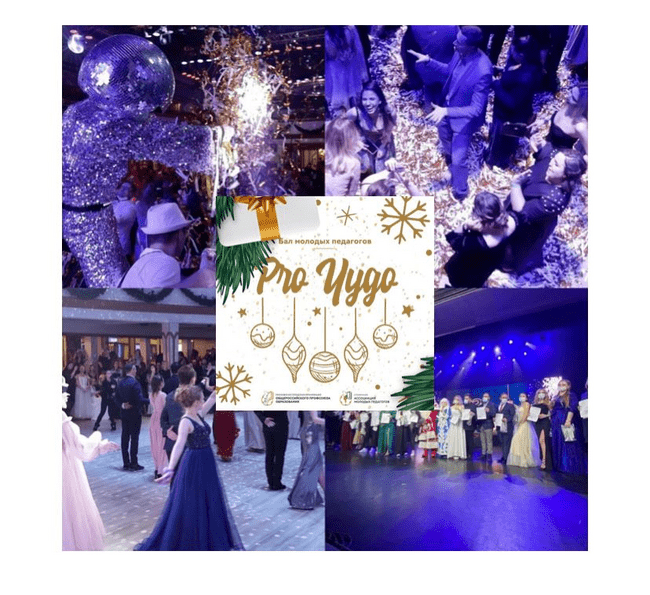 2 Учительское многоборье-2022. Интеллектуальная игра  среди команд межрайонных советов молодых педагогов Столичной ассоциации молодых педагогов.
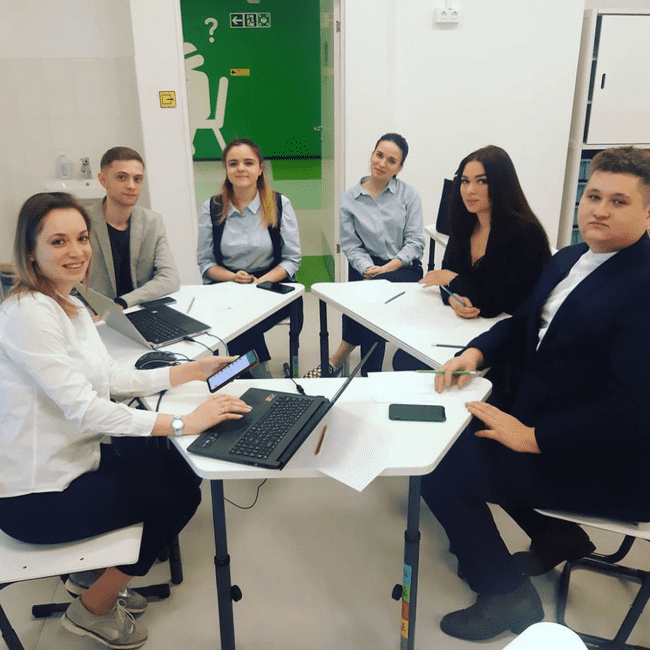 3. Спортивно-развлекательное мероприятие «Профсоюзная тропа».
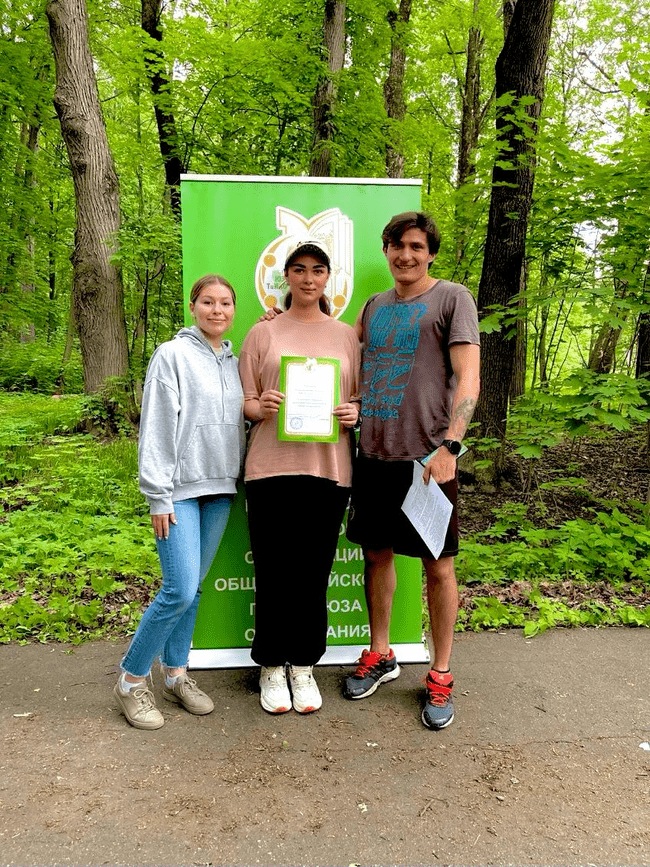 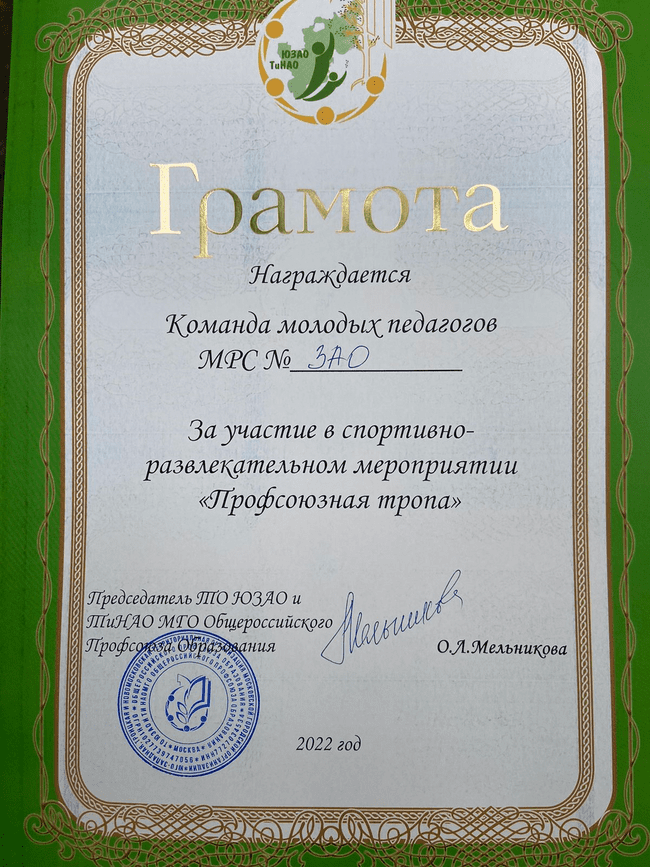 4  Квест. Июньские игры. Новый вектор.
5. Спортивно-развлекательный фестиваль  2022.
6.Конкурс-фестиваль спортивных мастер-классов среди членов профсоюза
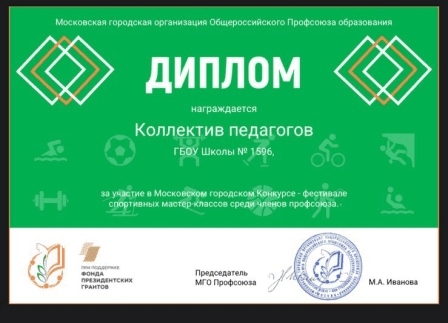 7. Конкурс видеороликов «Всемирный день Охраны труда» https://gym1596.mskobr.ru/attach_files/vid-20210512-wa0006-1-1.mp48. Фотоконкурс «Педагог.Моменты- 2022»
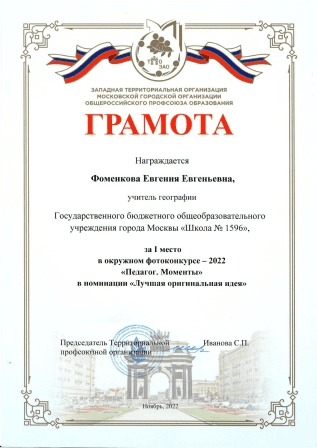 9. Виват.Таланты. «С чего начинается Родина»10. Конкурс «Напиши письмо Деду Морозу»
Программы социальной поддержки
Акция МГО Профсоюза  «Первый класс с профсоюзом» (подарки для первоклассников – детей и внуков членов профсоюза)
Акция МГО Профсоюза «Выпускники»
Акция «Поддержим нашим» (помощь семьям мобилизовынный)
Оздоровление и отдых членов профсоюза и их семей
Путевки весна-осень ;
Санатории и пансионаты по программам «Мать и дитя», «Отдых с членом семьи» и др.;
Тур выходного дня;
Театральные билеты.
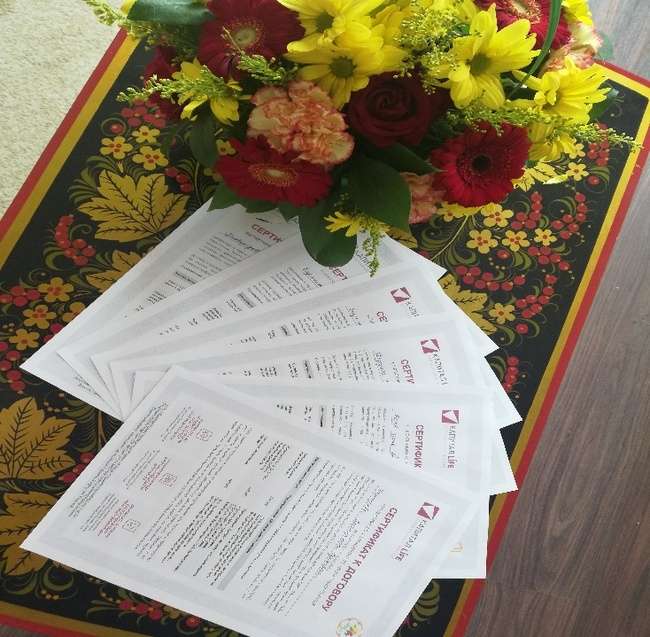 Страхование членов профсоюза.
В этом году страховая компания ООО «Капитал 
Лайф» совместно с Территориальной 
организацией ЗАО застраховали всех желающих членов профсоюза на сумму 100 000 руб . от несчастных случаев.
	Три члена профсоюза приняли участие в  ДМС среди сети поликлиник «Семейный доктор».
Выплаты согласно положению, утвержденному Территориальной профсоюзной организацией ЗАО
Расходы в 2022г.Составили 1 918 242 руб.
Работа с ветеранами педагогического труда.
Поздравление ветеранов с «Днем Пожилого человека»; «Новым годом», «Днем Победы».
Оказание материальной помощи.
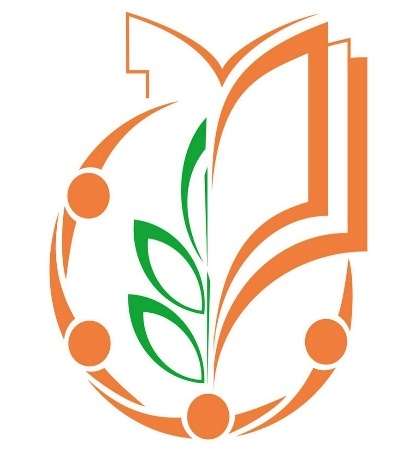 Дорогие коллеги!
Время неумолимо. Оно летит так быстро, что, кажется, не успел повернуть листок календаря, а год уже закончился.
	Наверное, это оттого, что у нас много идей и дел. Все они направлены на то, чтобы наша Первичная Профсоюзная организация стала сильнее и эффективнее, а каждый член профсоюза  - более защищенным, испытывающим удовлетворение от нашей работы.
	В 2022 году нам  многое удавалось и мы сохранили движение вперед.
 	2023 год ставит новые задачи. Искать пути их решения мы будем вместе, конструируя свое будущее исходя из интересов членов профсоюза.